عنوان مقاله:اختلال در انسجام كاركردي ميان نهادهاي جامعه؛ از نظريـه تا شاخصسازي بومي
نویسندگان: تقي آزاد ارمكي،  1مسعود عالمي نيسي 
منبع: فصلنامه راهبرد اجتماعي و فرهنگي سال اول شماره چهارم پاييز  1391
صص 7-38
اختلال در انسجام نهادهاي جامعه موضوعي است كه در مكاتب تكامل گرايي، كـاركردگرايـي ونوسازي ـ بهويژه در مباحث دورانگذار ـ در جامعهشناسي مورد بحث و بررسي قرار گرفته اسـت.هدف اين مقاله ارائه شاخص مناسب براي انجام مطالعات تجربي كلان جامعهشناختي، بهمنظـوراندازهگيري اختلال در انسجام ميان نهادهاي جامعه در شـرايط معاصـر جامعـه ايـران و ارزيـابياعتبار و روايي آن است.
اختلال در انسجام نهادهاي جامعه
از آنجا كه انسـجام و تعـادل سيسـتمي در نظريـه كاركردگرايـان داراي ابهامات مفهومي است، شاخصسازي و اندازهگيري بر مبناي آن دچار مشكلاتي خواهـد شـد. ازاين رو در ابتداي مقاله بر پايه نظريه آنتروپي اجتماعي مفهوم انسجام در جامعهشناسـي پارسـونزمورد نقد قرار گرفته و در نهايت مفهـوم اخـتلال انسـجامي بـهجـاي انسـجام انتخـاب شـده وشاخصسازي مناسب براي آن انجام شده است
آنتروپي اجتماعي
موضــوع اخــتلال در انســجام ميــان نهادهــاي جامعــه يكــي از قــديميتــرين موضــوعات جامعهشناختي است كه از دوره دوركيم و اسپنسر مطرح شده و تا كنـون ادامـه دارد. آنچـه اين موضوع را در دوره معاصر برجسته ميسازد، تجربه نوسـازي در كشـورهايي اسـت كـه قصد دارند فراينـد توسـعه را در دورهاي كوتـاه طـي كننـد. تجربـه مشـترك ايـن كشـورها از جمله ايران، آن است كه در برخي دورههاي زمـاني بـهدليـل توجـه صـرف بـه اقتصـاد و تحولات سريع اقتصادي، جامعه وارد فراينـد توسـعه نـامتوازن و شـتابان شـده و اخـتلال در انسجام و هماهنگي ميـان نهادهـاي اقتصـادي، سياسـي، فرهنگـي و اجتمـاعي رخ مـيدهـد.
تجربه نوسـازي
با وجود اين، موضوع انسـجام ميـان نهادهـا و چگـونگي تـأثير برنامـه هـاي توسـعه و ديگـر سياستها بر آن، در حد كليات و نظريه باقي مانده و قدم در ساحت اندازهگيـري نگذاشـته است. از اين رو اين مقاله سعي دارد تا حداقل براي شرايط معاصر )سه دهه اخيـر( شـاخص مناسبي براي اندازه گيري ميزان اختلال در انسجام ميان نهادها يا به عبارت ديگر درجه عـدم هماهنگي كاركردي ميان نهادها ارائه كند. تأكيد اين نكته ضـروري اسـت كـه هـدف ايـن مقاله ارائه شاخصي مناسب براي دوره معاصر است و ادعاي ارائـه شاخصـي را كـه در همـه دورههاي تاريخي مفيد باشد، ندارد. بدين منظور پس از مرور نظريههاي اختلال در انسـجام نهادي و ارائه تعريف مفهومي، شاخص مناسبي براي اندازهگيري آن در جامعه ايراني ارائـه ميشود
نظريه هاي اختلال در انسجام نهادها
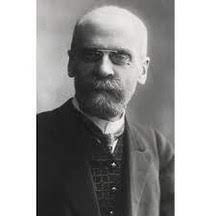 دوركيم در كتاب »درباره تقسيم كار اجتماعي« دو مسير نظري را دنبال مـيكنـد. در مسـير اول كه عمده كتاب را به آن اختصاص ميدهد، جامعه از انسجام مكانيكي مبتني بر وجدان عمومي رهـا شـده و هنـوز انسـجام ارگـانيكي مبتنـي بـر تقسـيم كـار شـكل نگرفتـه اسـت
دوركيم
همبستگي اجتماعي در اين دوره تعليق كاهش مييابد. در مسير دوم كه فصل كـوچكي در انتهاي كتاب به آن اختصاص پيدا كرده، انسجام ارگـانيكي تثبيـت شـده اسـت و جامعـه از دوره تعليق عبور كرده، اما شكلهاي بيمارگوني از تقسيم كار بر جامعه حاكم شـده اسـت. يكـي از صـور بيمـارگون، تقسـيم كـار نابسـامان اسـت (دوركـيم،  1369)
در تقسـيم كـار نابسامان، نقشها با يكديگر هماهنگ نيسـتند. تقسـيم كـار رخ داده امـا موجـب همبسـتگي اجتماعي نميشود. به دو دليل عليرغم وجود تقسيم كار، همبستگي به وجود نمـيآيـد: 
1- مقررات لازم براي هماهنگي بخشهـاي مختلـف جامعـه وجـود نـدارد و
2- اگـر هـم ايـن مقررات وجود داشته باشد، تناسبي با درجه تقسيم كار ندارد (همان:  389)
اما تقسيم كار نابسامان چرا به وجود ميآيد؟ از نظر دوركـيم، تغييـرات وارد شـده بـرجامعه اگر آنقدر سريع باشد كه جامعه نتواند خود را با آن سـازگار نمايـد، موجـب تقسـيمكار نابسامان ميشود، مانند ارگانيسمي كه اجزاي آن فرصت كافي براي تعامـل و برقـرارينظم جديد را ندارند (همان: .392)
بنابراين از نظر دوركيم در حالتي كه انسـجام ارگـانيكي در يك جامعه تثبيت شده و تقسيم كار بهعنوان عامل همبستگي عمل ميكند، ممكن اسـت در اثر تغييرات سريع اعمال شده بر جامعه، تقسيم كار نابسامان رخ داده و تقسيم كار ديگـر موجب همبستگي نشود و همبستگي اجتماعي كاهش پيدا كند
همبستگي اجتماعي
پارسونز ديدگاه دوركيم در مورد صور بيمارگونه تقسيم كار را بسط ميدهـد و نشـان ميدهد كه تقسيم كار نابسامان ممكن است در كدام مرحله تكـاملي جامعـه روي دهـد. در نظريه تكاملي، پارسونز معتقد است كه براي رشد تكاملي جوامع مراحلي وجـود دارد. ايـن مراحل حركت چرخشي و به ترتيب ميان چهار بخش نظام آجيل (AGIL) يعني سـازگاري، دستيابي به اهداف، يكپارچگي و نگاهداشت الگوها است؛ بدين معني در هر مرحله يكي از كاركردهاي فوق در جامعه پررنگ ميشود و بهعنوان هدف اصلي جامعه مطرح مـيشـود.
سـازگاري، دستيابي به اهداف، يكپارچگي و نگاهداشت الگوها
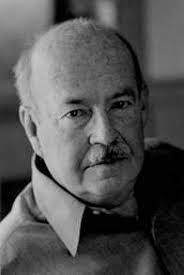 در مرحله سازگاري با محيط، سازماندهي جامعه بهسمت تمايز اجتماعي و تقسيم كار بالاتر براي بهرهگيري بيشتر از منابع حركت ميكند و موضـوعات اقتصـادي اولويـت اول شـده و ديگر كاركردها به حاشيه ميروند. در ايـن حالـت، انسـجام و همـاهنگي ميـان بخـشهـاي مختلف بهعنوان يك مسئله در جامعه به وجود ميآيد. بنابراين پارسونز همه مراحل تكامـل و توسعه جوامع را آبستن اختلال در روابط ميان فردي نميبينـد، بلكـه هنگـامي كـه جامعـه ميخواهد با تغييرات محيطي خويش سازگاري يابد، اين مسائل به وجود ميآيند
پارسونز
اسملسر مفهوم تمايز سـاختاري و پيامـدهاي آن در نظريـات دوركـيم و پارسـونز را از حالت نظري صرف بيرون آورده و آن را براي مطالعه نوسازي در كشورهاي جهان سوم بـه كار گرفته است. از نظر وي، نوسازي عموماً مشتمل بر تمايز ساختاري است؛ چراكه در اين فرايند، ساختار پيچيدهاي كـه كاركردهـاي چندگانـهاي را بـر عهـده دارد، بـه سـاختارهاي تخصصي متعددي تقسيم ميشود كه هر يك تنها انجـام وظيفـه خـاص را بـر عهـده دارنـد.
اسملسر بحث ميكند كه گرچه انفكاك ساختاري ظرفيت كاركردي نهادها را بالا ميبـرد، اما مسئله ديگري به نام ادغام و همسازي پيش ميآورد كه عبارت اسـت از همـان تطبيـق و هماهنگسازي فعاليت نهادهاي مختلف جديد (سو، .1380، 40-43)
انفكاك ساختاري
رايدمور در مقاله خود با عنوان »تحليل سـريهـاي زمـاني نظريـه نابسـاماني اجتمـاعي دوركيم: موردپژوهي فدراسيون روسيه« نظريه دوركـيم را بـراي بررسـي تـأثيرات حركـت سريع از اقتصاد سوسياليستي بـه اقتصـاد سـرمايهداري بـر افـزايش جـرايم پـس از فروپاشـي شوروي به كار ميبرد. وي ابتدا به وجود آمدن صور نابهنجار تقسيم كار دوركـيم را مـورد تفسير مجدد قرار داده و ميگويد: منظور از تقسيم كار آنوميك، عـدم تعـادل ميـان بخـش ساختاري و اقتصادي با بخش فرهنگي است.
تقسيم كار آنوميك
منظور اين است كه تغييـرات سـريع در بخـش اقتصادي يا سياسي باعث ميشود كه بخش فرهنگي در تطبيق خـود بـا بخـش اقتصـادي يـا سياسـي عقـب بمانـد و ارزشهـا و هنجارهـاي لازم در جامعـه بـه وجـود نياينـد. در ادامـه، پرايدمور به تشريح وضعيت روسيه پس از فروپاشـي مـيپـردازد و مـيگويـد: بـا فروپاشـي روسيه اولاً سيستم تأمين اقتصـادي كـه در آن آسـودگي اقتصـادي بـراي مـردم ميسـر بـود؛ بيكاري كم بود، كنترل قيمتها توسـط دولـت صـورت مـيگرفـت، خـدمات بهداشـتي و فرصتهاي آموزشي همگاني فراهم بود و... فروپاشيد و فقـر در جامعـه گسـترش يافـت
سيستم تأمين اقتصـادي
از سوي ديگر ارزشهاي جمعگرايانه و اهميت خانواده كه افراد ميتوانستند بر ديگـران تكيـه كنند، بهسمت ارزشهاي غربي فردگرايانه و تأكيد بر انباشت ثروت فردي حركـت كـرد و افراد ديگر قادر به تكيه بـر يكـديگر نبودنـد. ارزشهـا و آرزوهـاي مـاديگرايانـه ناشـي از فرهنگ غربي به فرهنگ روسي اضافه شد. نهادهـاي اجتمـاعي تحـت تـأثير ايـن فروپاشـي اقتصادي قرار گرفته و افراد بيش از پيش در به دست آوردن معـاش خـويش تنهـا ماندنـد و حتي به رقابت با ديگراني كه قبلاً بر آنها تكيـه مـيكردنـد كشـانده شـدند. ايـن شـرايط در مجموع به معناي عدم سازگاري و تناسب ميان بخش اقتصادي و اجتماعي كه همان تقسـيم  كار آنوميك دوركيم ميشود (Pridem
ارزشهـا و آرزوهـاي مـاديگرايانـه
چائو متفكري چيني است كـه دوران گـذار پـس از اصـلاحات اقتصـادي اوايـل دهـه 1980در چين را باعث افزايش جرائم در اين كشور ميداند. وي در مقاله »نظريه آنـومي و جرم در چينِ در حال گذار«، با پايه قرار دادن نظريه تقسيم كار نابسامان دوركيم، ميگويد: مقامـات حـزب كمونيسـت چـين بـراي تحقـق اهـداف ايـدئولوژيك كمونيسـتي خـود از ابزارهاي اقتصادي بازار آزاد و سرمايهداري استفاده ميكنند تا بگويند كه كمونيسـم چنـين نتايجي دارد و چنين رفاهي را ايجاد مـيكنـد. در حـالي كـه وقتـي اقتصـاد بـازار آزاد وارد ميشود، عدم تجانس ميان سطح سياسي مبتني بر كمونيسم، تك حزبـي و اقتدارگرايانـه بـا اقتصاد بازار آزاد به وجود ميآيد كه خود اين عدم تجانس موجب افزايش جرم در كشـور چين شده است
دورهاي كه جامعه دچار تقسيم كار نابسـامان مـيشـود، بـه دورهگـذار مشـهور اسـت. بهطور كلي تكاملگرايان و كاركردگرايان دورهاي را براي جامعـه در نظـر مـيگيرنـد كـه انسجام جامعه به هم ميخورد. در واقع فرض بر ايـن اسـت كـه جامعـه در حالـت بهنجـار و عادي حالت انسجام دارد، مگر اينكه حالت عدم انسجام به وجود آيد كه حالتي اسـتثنايي و عرضي است و بهعنوان دورهگذار شناخته ميشود.
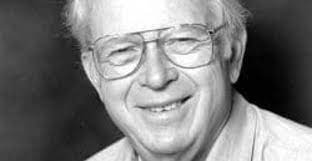 مفهوم تعادل در نظريه سيستمي پارسونز بسيار برجسته شد كه دورهگذار به معناي حالتي است كه جامعـه از حالـت تعـادل سيسـتمي قبلي كنده شده و هنوز به حالت تعادلي بعدي نرسيده است. همه نظريهپردازان ذكر شده در سطور قبلي، به دورهگذار معتقدند. هرچنـد كسـاني ماننـد اسملسـر دورهگـذار از سـنت بـه مدرنيته را مطرح ميكنند، اما كساني چون پرايدمور و چائوگذار از يـك حالـت مـدرن بـه حالت ديگر را مطرح ميكنند. در واقع حتي دوركيم با وجود آنكه به صراحت صـحبتي از دورهگذار نميكند، اما براي تقسيم كار حالت سالم و بيمار در نظر مـيگيـرد و حـالتي كـه جامعه در تقسيم كار نابسامان قرار دارد را بيمارگون توصيف ميكند
اسملسـر
در نتيجه دوركـيم بـا عينك منطق دو دويي، تقسيم كار را يا بسامان ميداند يا نابسامان و نابسـاماني دورهاي دارد كه تمام ميشود كه نام ديگر آن دورهگذار است. بيلي پس از بررسي نظريـههـاي گذشـته، مفهوم دورانگذار را به چالش ميكشد. در ادامه نظريه وي را مرور ميكنيم
عينك منطق دو دويي
نظريه آنتروپي اجتماعي :1يكي از نقدهاي جدي به نظريههايگذار آن است كه مسـير  تكامل جوامع را مجموعهاي از نقاط حالتهاي تعادل ميبينند، كـه در ميـان آنهـا وضـعيت جامعه در حالت گذار، موقتي و بينابيني بوده و اصالت ندارد. اين نقاط تعادل اساسـاً مفهـوم مبهمي هستند كه واقعاً در چه زماني جامعه از تعادل برخوردار است. همين موضـوع مفهـوم دورانگذار را به چالش كشيده است كه چه زماني واقعاً يك جامعه در حالتگذار بـه سـر ميبرد يا در حالت تعادل پويا به سر ميبرد. بنابراين مفهوم تعادل از يك سو مفهومي مـبهم و سليقهاي بوده و از سوي ديگر مفهوم تعادل صفر و يكي اسـت، يـك جامعـه يـا در حـال تعادل هست يا نيست. نقد مهم ديگر به مفهوم تعادل آن است كـه بـراي سيسـتمهـاي بسـته كاربرد دارد، در حالي كه جامعه يك سيستم باز است
مفهوم تعادل صفر و يكي
بيلي بهجاي مفهوم مبهم و صفر و يكـي تعـادل، مفهـوم فـازي »آنتروپـي اجتمـاعي« را مطرح ميكند. وي معتقد است: ميـزان آنتروپـي در جوامـع بـالا و پـايين مـيرود. هـر گـاه آنتروپي پايين باشد، به معناي نظم و انسجام در جامعه اسـت و هـر گـاه آنتروپـي بـالا رود، بينظمي و آشفتگي در جامعه حاكم خواهد بود. در واقع آنتروپي درجـات گونـاگون دارد و اينگونه نيست كه گفتـه شـود آنتروپـي هسـت يـا نيسـت. بنـابراين بـا اسـتفاده از مفهـوم آنتروپي، حالتهاي مجزاي تعادل وگذار نداريم، بلكه تنها فاكتور بينظمي است كه بالا و پايين ميرود و درجات گوناگون دارد (ibid)
آنتروپي مفهومي است كه از علم شيمي وام گرفته شده است. اگر مفهـوم آنتروپـي را براي جامعه به كار ببريم، هر فرد بهعنوان ملكول جامعه داراي ويژگيهاي متعددي اسـت و محدود به چند ويژگي مانند سـرعت و مختصـات و... در سيسـتم ملكـولي نمـيشـود. اگـر جامعه را به لحاظ ثروت به طبقات گوناگون تقسيم كنيم، هر فـرد بـه يكـي از ايـن طبقـات تعلق دارد. همينطور يك فرد يكي از سطوح آموزشي، سطوح قدرت و... تعلـق دارد. لـذا هر فرد مجموعهاي از ويژگيهاي اقتصادي، آموزشي، اجتماعي و... را دارا است. هر فردي با يك احتمال در هر يك از دستههاي ثروت، قدرت، آموزش و... قرار ميگيرد. اگر براي همه افراد با صد درصد احتمال كاملاً معين باشد كه در كدام دسته قرار مـيگيرنـد، حـالتي معين از كل حالتهاي ممكن براي سيستم جامعه داراي احتمال صد درصد بوده و آنتروپي صفر خواهد بود.
اما اگر حالتهاي گوناگون توزيـع ثـروت، قـدرت و... در جامعـه داراي احتمال يكسان باشند، يعني يك فرد معين با احتمال يكسـان ممكـن اسـت مقـام بـالا داشـته باشد يا كه زيردست باشد، بهعنوان مثال يك فـرد بـيسـواد در چنـين جامعـهاي (كـه البتـه  جامعهاي فرضي است) كاملاً ممكن است كه به مقامي عالي دسـت پيـدا كنـد، كمـا اينكـه ممكن است به او مشاغل سطح پايين بدهند
بيلي متغيرهايي را كه ميتوانند به رفتارهـاي جامعـه نظـم بدهنـد و آنتروپـي جامعـه را كاهش بدهند مشخص كرده است. اين متغيرها در واقع احتمال يكي از حالـتهـاي سيسـتم جامعه را بالا ميبرند. او شش متغير را برميشمارد كه آنتروپي جامعه را كاهش مـيدهنـد و به رفتارهاي هر جامعه معين شكل و رنگ و بوي خاص ميدهـد و بـه عبـارتي نظـم معينـي ميبخشد
فضا ) :1(Sبه معني فضاي جغرافيايي و طبيعي و منابع و...، . 2جمعيت ) 3. ،2(Pسـطح زندگي ) 3(Lكه با ميزان منابع كل در دسترس جامعه مانند طلا، ميزان كل انرژي كه جامعـه مصرف ميكند و... عملياتي ميشود، . 4فناوري ) ،4(Tسـطح اسـتفاده از منـابع در اختيـار را بالا ميبرد، . 5سازماندهي ) :5(Oاز نظر بيلي مجموع تعداد كل جايگاهها 6است و از جايگـاه )كه بر عدم استفاده از اصطلاح نقش 7اصـرار دارد( مقصـود خاصـي دارد؛
جايگـاه فعـاليتي است كه بهطـور هنجـاري تنظـيم شـده اسـت، (اعـم از نقـشهـاي شـغلي و اجتمـاعي و... و . اطلاعات ) Iاين شش متغير كه با سرواژه PILOTSبيان ميشوند، از سوي بيلي بهعنـوان متغيرهاي كلاني معرفي ميشوند كه حالت سيستم جامعه را با آنها ميتوان تعيين كرد. ايـن متغيرها بر چگونگي رفتار افراد جامعه و نظم و بينظمي آن و در نتيجه آنتروپي كل جامعـه تأثير دارند و آنتروپي جامعه را با استفاده از اين شش متغير ميتوان اندازهگيري كرد
بنـابراين در نظريـه بيلـي، اسـاس بـر آشـفتگي اسـت؛ جامعـه بـهطـور طبيعـي هماننـد ملكولهاي ماده ميل به آنتروپي دارند و نه ميل به نظم و تعادل و ايـن متغيرهـاي شـشگانـه هستند كه اين آنتروپي را كاهش ميدهند. در حالي كه در نظريه دوركـيم و بـهطـور كلـي كاركردگرايان، اصالت با تعادل است و تقسيم كار نابسامان يكي از صور بيمـارگون اسـت كه همبستگي و تعادل در جامعه كاهش مييابد.
بيلـي مـيگويـد: تقسـيم كـار آشـفتگي را كاهش ميدهد كه ميتواند درجاتي داشته باشد و موضوع صفر و يكي نيست. با نظريه آنتروپي اجتماعي، مفهوم مبهم و نه چندان منطبق با واقع تعادل را رها كرده و از مفهوم آنتروپي استفاده ميكنـيم و بـهجـاي انسـجام ميـان نهادهـا از درجـه عـدم انسـجام كاركردي ميان نهادها سخن ميگوييم. بـدين ترتيـب همـواره در جامعـه درجـهاي از عـدم انسجام ميان نهادها وجود دارد، اما داراي نوسـان اسـت و كـم و زيـاد مـيشـود. از ايـن رو ديگر دوره معيني به نـام دورهگـذار كـه در آن، ميـان نهادهـا اصـلاً انسـجام وجـود نـدارد، نخواهيم داشت و به همين ترتيب، دورهاي به نام تعادل كه انسجام كامل ميان نهادها وجـود داشته باشد نيز وجود ندارد
انسجام كامل ميان نهادها
استدلال ما مبني بر اينكه ناهماهنگي ميان نهادها نوعي آنتروپي اسـت، ايـن اسـت كـه ناهماهنگي ميان نهادها، همان آنتروپي مشروط بين متغيرهاي ششگانـه اسـت .1ناهمـاهنگي ميان نهادهاي مختلف اقتصادي، سياسي، فرهنگي و... در واقع عدم همبستگي ميان آنتروپي در اطلاعات، ثروت و... غيره است، زيرا اگر نهادهاي متغيرهاي گوناگون ششگانه بـا هـم هماهنگ باشند، جايگاه افراد در هر يك از متغيرها با يكديگر وابستگي داشـته و در نتيجـه آنتروپي مشروط پايين است.
در مقابل، اگر آنتروپي مشـروط پـايين باشـد، نشـاندهنـده آن است كه نهادهاي هر يك از اين متغيرهاي ششگانه با يكديگر همـاهنگي دارنـد. بنـابراين ميتوان گفت: مسئله ناهماهنگي ميـان نهادهـا بـه زبـان آنتروپـي، يعنـي آنتروپـي مشـروط. نكتهاي كه ممكن است موجب اشتباه شود، آن است كه ناهماهنگي ميان نهادها را آنتروپي سازماندهي پنداشت. در حالي كه آنتروپي سـازماندهي بـه كلـي چيـزي متفـاوت از مسـئله هماهنگي ميان نهادهاست و سازماندهي در نظريه بيلـي تنهـا بـه معنـاي مجمـوع نقـشهـاي موجود در يك جامعه است
هماهنگي ميان نهادها
با اين توضيحات متغير هدف ناهماهنگي ميـان نهادهـاي جامعـه بـهعنـوان شاخصـي از آنتروپي است كه مورد اندازه گيري قرار ميگيـرد و هـدف قسـمت بعـدي ارائـه شاخصـي مناسب براي اين مفهوم است
شاخصـي از آنتروپي
شاخص سازي
هدف اين مقاله، ارائه شاخصي مناسب جهت سنجش اختلال در انسجام نهادي كـل جامعـه در مقطع معاصر است. بهدليل آنكه نظام سياسي در مقطع سه دهه اخير فضاي غالـب جامعـه را فراگرفته و دولت بر ساير نهادها تقدم يافته، ميتوان ادعا كرد كـه بررسـي انسـجام ميـان نهادهاي حكومت، نمونه خوبي از كل جامعه و قابل تعمـيم بـه آن اسـت. بـهطـوري كـه بـا سنجش انسجام ميـان نهادهـاي حكومـت، انسـجام و همـاهنگي ميـان نهادهـاي جامعـه 1نيـز سنجيده شده است
1-2انسجام در حكومت، آيينه انسجام جامعه در ايران؛ دلايل و چرايي
براي اثبات اين ادعا كه نظام سياسي اكثر جامعه را فراگرفته است، بـر اسـاس نظـر پارسـونز نهادهاي جامعه را به لحاظ كاركردي به چهار دسته (نهادهاي سياسي، اقتصادي، فرهنگي و اجتماعي) تقسيم كرده و ميزان حضور حكومت و حكومتي بودن و يـا بـالعكس غيردولتـي بودن آنها را مورد بررسي قرار ميدهيم
1-1-2نهادهاي سياسي
مقصود از غيردولتي بودن نهادهـاي سياسـي ايـن اسـت كـه تـا چـه انـدازه در يـك جامعـه نهادهايي مردمي و غيردولتي وجود دارند كه نماينده منافع بخشي از مردم بوده و ميتواننـد در تصـميمات حكومـت و بـه تبـع سرنوشـت خـود تأثيرگـذار باشـند، ماننـد اتحاديـههـا، سازمانهاي غيردولتي و.... در اين زمينه پيمايش جهاني آزادي از سال 1973تا كنون كليـه كشورهاي جهان را بر اساس ميزان آزادي رتبهبندي كـرده اسـت.
در ايـن پيمـايش مفهـوم آزادي از طريق اندازهگيري دو مفهوم »حقوق سياسي« و »آزاديهاي مدني« مورد سـنجش قرار ميگيرد. ميزان مردمي بودن نهادهاي سياسي از طريـق مفهـوم حقـوق سياسـي در ايـن پيمايش اندازهگيري ميشود. نمره هر يك از كشورها در حقوق سياسي يكي از اعداد يك تا هفت است. رتبه ايران از سال 1973تا كنون همواره بين پنج و شش در تغييـر بـوده و در سال 2009به عدد شش رسيده كه به معني آن است كه نهادهاي سياسي ماهيـت غيردولتـي نداشته است
2-1-2نهادهاي اقتصادي
در سال 1385بانك مركزي طي گزارشي به بررسي اندازه دولت در اقتصاد ايران طـي سـه دهه گذشته پرداخت. يكي از شاخصهاي سهم دولت در اقتصاد با نسبت بودجه كل كشور به GDPسنجيده ميشود
با وجود آنكـه در دوره ركـود اقتصـادي انقـلاب و جنـگ نسـبت بودجـه بـه GDPكـاهش چشمگيري داشته است، در مجموع در دورههاي مختلف سهم دولـت از اقتصـاد رقـم قابـل تـوجهي بـوده اسـت كـه در سـال 1384نسـبت بـه سـالهـاي قبـل بـه اوج خـود مـيرسـد (بازمحمدي و چشمي، .1385) همچنين شـاخص آزادي اقتصـادي ايـران كـه توسـط بنيـاد هريتيج براي 135كشور دنيا در فاصله سالهاي 1995تا 2006انـدازهگيـري شـده نيـز ايـن موضوع را تأييد ميكند. جدول فوق نشان ميدهد كه اين شاخص در اين دوره زماني براي ايران در غالب سالها نزديك به پنج بوده كه تسلط كامل دولت را نشان ميدهد
تسلط كامل دولت
3-1-2-نهادهاي فرهنگي
مهمترين نهادهاي فرهنگي كشور كـه سياسـتگـذار نبـوده و قابليـت واگـذاري بـه بخـش خصوصي را دارا هستند، شامل كانالهاي تلويزيوني و راديويي، مدارس، دانشگاهها، حوزه علميه و مساجد هستند. حال اين سؤال مطرح است كـه حضـور دولـت در هـر يـك از ايـن نهادها به چه ميزان است.
الف) كانالهاي تلويزيوني و راديويي: بر اساس ماده  1اساسنامه سازمان صدا و سيماي جمهوري اسلامي ايران، »سازمان به موجب قانون اداره صـدا و سـيماي جمهـوري اسـلامي ايران سازماني است مستقل و زير نظر مشترك قواي سهگانه كشور كه بـرطبـق قـانون اداره صدا و سيماي جمهوري اسلامي، قانون خـط مشـي و مفـاد ايـن اساسـنامه اداره مـيشـود .« 1 همچنين از لحاظ حقوقي، حكومتي است.
در مورد امكان تأسـيس كانـالهـاي خصوصـي، ماده 7اين اساسنامه ميگويد » : تأسيس فرستنده و پخش برنامههاي راديويي و تلويزيوني در هر نقطه كشور در انحصار اين سازمان بوده و چنانچه اشخاص حقيقي يـا حقـوقي اقـدام بـه تأسيس يا بهرهبرداري از چنين رسانههايي كنند، از ادامه كار آنان جلوگيري به عمـل آمـده و تحت تعقيب قانوني قرار خواهند گرفت «. 2به همين دليل هـماكنـون كانـال تلويزيـوني يـا راديويي خصوصي در كشور فعاليت نميكند
ب) مدارس: بر اساس آمار رسمي دفتر آمار، برنامهريزي و بودجـه وزارت آمـوزش و پرورش، ميانگين نسبت دانش آموزاني كه در مدارس غيردولتي تحصـيل مـيكننـد بـه كـل دانشآموزان، ميان سه مقطع ابتدايي، راهنمايي و متوسطه، در سـال تحصـيلي 7 ،1385-86 درصد است. بنابراين بهطور ميانگين 83درصد دانشآموزان كشـور مـا در مـدارس دولتـي تحصيل ميكنند
ج) دانشگاهها: بر اساس سالنامه آماري سال 1386تعداد كل دانشجويان دانشـگاههـاي كشور در سال تحصـيلي 3391852 ،1386-87نفـر بـود. از ايـن تعـداد 1949879نفـر (57 درصد) به دانشگاههـاي دولتـي و 1441973نفـر ( 43درصـد) بـه دانشـگاههـاي غيردولتـي (دانشـگاه آزاد اسـلامي و غيرانتفـاعي) اختصـاص دارد. نسـبت دانشـجويان دانشـگاههـاي غيردولتـي پـيش از ايـن كمتـر بـوده اسـت، بـهويـژه پـيش از تأسـيس دانشـگاه آزاد كليـه دانشگاههاي كشور دولتي بودهاند (مركز آمار ايران، 1386)
د) حـوزه هـاي علميـه: در پـي رهنمودهـاي مقـام معظـم رهبـري در سـخنراني تـاريخ 70/10/30درباره مسائل حوزه و مـديريت آن در نشسـت بـا اسـاتيد و فضـلا در شـهر قـم، مديريت حوزه در سال 1371با نظامي جديد روي كار آمد؛ بدين صورت كه بخشي از آن تحت عنوان »شوراي عالي حوزه علميه« وظيفه تعيين اهداف، خط مشـيهـا و سياسـتهـاي كلي حوزه را برعهده گرفت و بخشي ديگر نيز بهعنوان »مديريت حوزه« 2عهـدهدار اجـراي سياستهاي اتخاذ شده از سوي شوراي عالي شد . 3بر اساس ماده 6 اساسنامه شورا »نصب و عزل اعضاي شوراي عالي، به پيشنهاد جامعه محترم مدرسين، و تصويب مقام معظم رهبـري و مرجع يا مراجع عظام حوزه علميه قم انجام ميشود«
حوزههاي علميه يكي از نهادهايي است كه بهطـور سـنتي بـر پايـه منـابع مردمـي اداره ميشود و مقلدان هر يك از مراجـع، وجوهـات شـرعي خـود را بـه وي مـيدهنـد و وي از جانب آنها اختيار دارد كه از آنها براي اداره امور طلاب و اساتيد حوزه استفاده كند. اما در كنار منابع مردمي، به تدريج كمك و بودجه دولتي نيز به منابع مالي آن اضافه شد. جدول 3 روند تغييرات مبالغ تخصيص يافته در رديف كمك يا بودجـه مربـوط بـه حـوزه علميـه در قانون بودجه ساليانه از سال 1359تا 1387را نشان ميدهد
جدول مذكور نشان ميدهد كه از سال 1371بودجه كل رديفهاي حوزههاي علميه1 بهطور قابل توجهي افزايش پيدا ميكند و از رقم 650ميليون ريال در سـال 1370بـه 1500 ميليون ريال در سال 1371و در سال بعد بـه رقـم 3000ميليـون ريـال مـيرسـد. ايـن رشـد جهشي سالانه در سالهاي بعد نيز تكرار ميشود (نگاه كنيد به ضريب رشـد سـالانه بودجـه حوزه علميه در جدول . 3) از سوي ديگر مقايسه ميان ضريب رشد سالانه بودجه حوزه هـاي علميه با دانشگاه تهران به عنوان نهاد آموزشي كاملاً دولتي نشان ميدهد كه نسبت رشـد در اكثر سالها در حوزههاي علميه بيشتر بوده است
تحليل فوق تنها در مورد روند افزايش قابل توجه سهم دولت در هزينه هاي حوزه هـاي علميه است. اما در مورد وضـعيت كنـوني حـوزههـا نسـبت سـهم دولـت بـه وجـوه مردمـي هنگامي ميتوان به دقت سـخن گفـت كـه دربـاره ميـزان وجـوه شـرعي مـورد مصـرف در حوزههاي علميه اطلاعات وجود داشته باشد كه متأسفانه نيست. اما ميتوان با توجه به ميزان شهريه طلاب آن را حدث زد. هم اكنون هـر طلبـه بـين صـدهزار تـا دويسـت هـزار تومـان شهريه دريافت ميكند. اگر متوسط را )بر حسب سخنان افراد مطلع( 140000تومان) در نظر بگيريم و فرض نماييم كه اين شهريه تماماً از سهم امام مربوط بـه خمـس امـوال مـردم داده ميشود، در آن صورت با توجه به آمار غيررسـمي تعـداد طـلاب در حـال تحصـيل كشـور ( 70000نفر)، مجموع كل شهريه پرداختي 9ميليارد و 800ميليون تومان خواهد بود كه در اينجا آن را معادل كل سهم امام در نظر ميگيريم
بودجه دولتي حوزه علميه در سال 1387 حدود 230ميليارد تومان است، يعني تقريباً 23برابر وجوهات مردمـي قابـل مصـرف بـراي  طلبه هاي حوزه علميه. ميتوان گفت كه در حوزههاي علميه در بعد مديريت از سال 1374با تشكيل شوراي عالي حوزههاي علميه، نهاد حكومت نقشي تعيينكننده داشته است، كـه پـيش از آن بسـيار كمرنگتر بوده است. در بعد اقتصادي نيز از سال 1371سهم دولت در بودجه حـوزههـاي علميه به سرعت افزايش مييابد، اما پيش از آن كاملاً روندي يكنواخت و در قالب كمـك بوده است. همچنين هم اكنون حجم قابل توجهي از هزينـه هـاي حـوزههـاي علميـه توسـط دولت پرداخت ميشود. بنابراين اگر بخواهيم وضعيت مردمي بودن حوزههاي علميه را طي سي سال اخير نشان دهيم، بايد بگوييم كه در دهه اول اين نهاد كاملاً غيردولتي بوده اسـت، اما در دو دهه اخير نقش حكومت در حوزه، روند افزايشي داشته است، امـا در مـورد سـهم فعلي در حوزه هنگامي ميتوان سخن گفـت كـه آمـار دقيقـي از وجوهـات شـرعي وجـود داشته باشد
ه) مسـاجد: عنصـر مهـم در مسـاجد امـام جماعـت آن اسـت. انتصـاب و اعـزام ائمـه جماعات و مبلغين، بهصورت دائمي يا فصـلي، وظيفـه مشـترك سـازمان تبليغـات اسـلامي، مركز رسيدگي به امور مساجد و سازمان اوقاف و امور خيريه است. بر اساس مفاد اساسنامه سازمان تبليغـات اسـلامي مصـوب تـاريخ سـازمان تبليغات اسلامي بهعنوان نهاد عمومي غيردولتي و داراي شخصيت حقوقي و مستقل معرفـي شده است. اين اساسنامه به تصويب نهايي نماينده مقام معظم رهبري رسيده اسـت 1و مسـتند حقوقي و قانوني فعاليت سازمان كماكان حسب دستور تأسيس توسـط رهبـر كبيـر انقـلاب اسلامي (ره) و اساسنامه مصوب آن است. بر اساس اساسـنامه يكـي از وظـايف اصـلي ايـن سازمان سازماندهي و اعزام مبلغان به سراسر نقاط كشور است
سازمان تبليغات اسلامي بهدليل آنكه نهاد عمومي غيردولتي است و بـر اسـاس مـاده 3 قانون مديريت خدمات كشوري بايد بيش از 50درصد بودجه آن از محل منـابع غيردولتـي تأمين شود، اما بر حسب اطلاع كارشناسان آن سازمان بودجه غيردولتي نداشته و عـلاوه بـر اين از ابتداي تأسيس داراي رديف بودجه در قانون بودجه سالانه بوده است و رقم آن طـي سالهاي اخير به ميزان زيادي افزايش يافته است.1
مركز رسيدگي به امور مساجد در سـال 1381تأسـيس شـد. از جملـه وظـايف مركـز رسيدگي به امور مساجد )بند 10وظايف( »سـاماندهي وضـعيت ائمـه جماعـات مسـاجد از لحاظ انتصاب، آموزشهاي ضمن خدمت و انجام نظارتهاي ضروري و بهينهسازي شـبكه ارتباطي ائمه جماعات. 2اين مركز بهصـورت نهـادي عمـومي و غيردولتـي اداره مـيشـود و بهصورت مستقيم زير نظر مقام معظم رهبري اداره شده و بودجه اين مركز در قالب رديـف 114306بهعنوان كمك اعتباراتي از محـل بودجـه عمـومي تـأمين مـيشـود (مركـز اسـناد انقلاب اسلامي، 1387، 298 و 297(
همچنين سازمان اوقاف و امور خيريه، يكي از سازمانهاي وابسته به وزارت فرهنگ و ارشاد اسلامي ،1نهـادي ديگـر اسـت كـه يكـي از وظـايف آن نظـارت بـر انتخـاب و اعـزام روحانيون و مبلغين اسلامي به مناطق محروم كشور بهمنظور تبليغـات اسـلامي بـوده كـه بـر عهده دفتر امور ديني و اعزام مبلغ اين سازمان است.2 بنابراين هر سه سازمان تصميمگير در امور مساجد و امامان جماعـت يـا داراي هويـت كاملاً دولتي بوده و يا دولت در آنها سهم قابل توجهي دارد
3-1-2نهادهاي اجتماعي
مهمترين نهادهاي اجتماعي كشور شامل نهاد روحانيت (در بعد اجتمـاعي) و نهـاد خـانواده ميشود. در بعد نقش حكومت در حوزههاي علميه به تفصيل در بخـش نهادهـاي فرهنگـي سخن گفته شد. در باب نهاد خانواده بايد گفت: بسياري از كاركردهاي خانواده به نهادهاي ديگر واگذار شده است؛ كاركرد آموزشي به مـدارس و دانشـگاههـا و رسـانههـا، كـاركرد حمايتهاي مالي به بيمهها و بانكها و كاركرد اقتصـادي بـه بنگـاههـاي اقتصـادي جـدا از خانواده محول شده است.
همانطور كه در سطور پيشين مورد بررسي قرار گرفـت، ماهيـت ايـن نهادهـا نيـز عمـدتاً غيردولتـي نيسـت 3و لـذا مـيتـوان گفـت: خـانواده در بسـياري از كاركردهاي خويش تبديل به نهادهايي با ماهيت دولتي شده است. امـا ديگـر كاركردهـاي خانواده مانند بخشي از تربيت، كـاركرد ارضـاي جنسـي و آرامـش روحـي و روانـي هنـوز ماهيت غيردولتي داشته و در اختيار خود خانوادهها قرار دارد. البته تصوير فوق بيشتر مربوط به خانوادههاي شهري است، در خـانوادههـاي غيرشـهري، اعـم از روسـتاها و عشـاير كـوچ نشين، هنوز كاركرد اقتصادي و حمايتي متعلـق بـه خـانواده اسـت؛
كشـاورزي و دامـداري بهصورت خانوادگي انجام ميشـود و ماهيـت دولتـي نـدارد. همچنـين در افـت و خيزهـاي زندگي مهمترين تكيهگاه افراد، خانواده، فاميل، طايفه و عشيره است. با توجـه بـه آنكـه در طول 30سال گذشته تقريباً نيمـي از جمعيـت كشـور غيرشـهري بـودهانـد )نسـبت جمعيـت روســتايي در ســالهــاي 1375 ،1365 ،1355و 1385بــه ترتيــب 38 7/ ،45 7/ ،53و /31 5 درصد بوده است (حصاري 1387) ،1ميتوان گفت نهاد خانواده هنوز تا حدود تقريبي سي الي چهل درصد دولتي نشده است. بنابراين در ادامه، هدف پژوهش بهجاي كـل جامعـه، سـنجش انسـجام ميـان نهادهـاي حكومت خواهد بود. براي رسيدن به شاخص مناسب براي اندازه گيري هماهنگي نهادهـاي حكومت، ابتدا شاخصهاي موجود مـورد بررسـي و ارزيـابي قـرار گرفتـه، سـپس شـاخص پيشنهادي براي اين مفهوم ارائه خواهد شد
اندازه گيري هماهنگي نهادهـاي حكومت
2-2مرور و ارزيابي شاخصهاي اندازهگيري انسجام نهادهاي حكومت
انسجام نهادهاي حكومت، موضوعي است كه بهدليـل اهميـت آن مـورد توجـه كشـورهاي مختلف بوده و حدود دو دهه از عمر شاخصسازي آن ميگذرد. ابتدا شاخصهاي موجود بـراي انسـجام نهادهـاي حكومـت مـورد بررسـي و ارزيـابي قـرار گرفتـه، سـپس شـاخص پيشنهادي اين پژوهش بهعنوان شاخصي مناسب براي كشور ايران ارائه ميشود. براي ارزيابي صحيح از شاخصهاي موجود نيازمند معيار هسـتيم.
بـراي انـدازهگيـري يك متغير، از ميان شاخصهاي موجود، شاخصي مناسب است كه ويژگيهاي زير را داشته باشد: 
1-اطلاعات شاخص در بازه زماني مورد نظـر جمـعآوري شـده يـا قابـل جمـعآوري باشد، 
2- در صورت عدم وجود اطلاعات محقق توانايي علمي و عملي جمـعآوري آنهـا را داشته باشد و 3- مفهوم انسجام ميان نهادهاي حكومت را پوشش دهد. در ادامه شاخصهايموجود براي هماهنگي نهادهاي دولت 2بـا اسـتفاده از معيارهـاي فـوق مـورد ارزيـابي قـرار ميگيرند.
در دنيا، اخيراً به بحث كليـت حكومـت بسـيار توجـه شـده و مطالعـات و پـروژههـاي بسياري صورت گرفته و شـاخصهـاي متعـددي دربـاره حكومـت توليـد شـده اسـت. ايـن پروژهها و شاخصها جنبههاي گوناگون حكومتهاي كشورهاي مختلف دنيا را سنجيده و رتبهبندي ميكنند. سازمان ملـل در يـك بررسـي كـه در سـال 2007انجـام داده اسـت، در مجمــوع 95پــروژه مطالعــاتي بــينالمللــي در خصــوص ســنجش كــارايي حكومــتهــاي كشورهاي مختلف در ابعاد اقتصادي، سياسي، آموزشي، بودجه، دمكراسي و... را برشـمرده است 1(Mimicopoulos & Kyi, 2007)
پروژههاي مطالعاتي فوق از طريق منـابع و سـايتهـاي آنها مورد بررسي عميقتر و دقيقتر قرار گرفته، شاخصهاي بـه كـار گرفتـه در آنهـا مـورد بررسي قرار گرفت و در انتها چهار پروژه مطالعاتي زير كه در آنها شاخصهـاي همـاهنگي ميان نهادهاي حكومت ارائه شده است، انتخاب شد:
شاخصهـاي همـاهنگي ميان نهادهاي حكومت
1-2-2شاخص تحول برتلسمن (بي تي آي) 2
بنياد برتلسمن، از سال ،2004پروژه رتبهبندي BTIرا كه توسـعه و فراينـدهاي تحـول را در 116كشور در حال توسعه و توسعه يافته بهطور سالانه تحليل و ارزيابي ميكند، آغاز كـرد (. Arndt & Oman, 2006) يكي از شاخصهاي به كار گرفتـه شـده در ايـن پـروژه همـاهنگي سياستها 3است كه ذيل شاخص كليتر اثربخشي منـابع 4اسـت.
در واقـع در ايـن شـاخص، اينكه تا چه اندازه عملكـرد و سياسـتهـاي نهادهـاي گونـاگون حكومـت همـديگر خنثـي نكرده و همديگر را تقويت ميكنند، جزء شاخصهاي عدم اتلاف منابع آورده شده اسـت. اين مطالعه از طريق جمعآوري نظرات نخبگان بومي هر كشور انجام ميشود.5 ارزيابي شـاخص: بـا وجـودي كـه پـروژه مطالعـاتي BTIبـه خـوبي مفهـوم همـاهنگي نهادهاي دولت را پوشش داده و آن را ارزيابي ميكند و نيز اين مطالعه بسياري از كشورها، از جمله كشور ايران را پوشش ميدهد، اما اطلاعات آن تنها از سال 2004جمعآوري شده است.
2-2-2ارزيابي نهادي و سياستهاي كشورها (1 CPIA)
ارزيابي نهادي و سياسـتهـاي كشـورها، پـروژه مطالعـاتي اسـت كـه از اواخـر دهـه 1970 ميلادي توسط انجمن توسعه بينالمللي (IDA) بانك جهاني انجام مـيشـود. در ايـن پـروژه بينالمللي كيفيت سياستها و نهادهـاي حكومـت 136كشـور در حـال توسـعه كـه از ايـن بانك وام ميگيرند، از طريق جمعآوري ديدگاههـاي متخصصـان بانـك جهـاني، ارزيـابي ميشود. يكي از شاخصهاي CPIAمربوط به كيفيت مديريت نهادهـاي عمـومي اسـت كـه خود مشتمل بر چهار شـاخص اسـت. يكـي از ايـن چهـار شـاخص دربـاره همـاهنگي ميـان سياستهاي نهادهاي مختلف حكومت است.
ارزيابي شاخص: اين پروژه مطالعاتي از اواخر دهه هفتـاد مـيلادي آغـاز شـده و دوره زماني تحقيق حاضر را پوشش ميدهـد. در سـالهـاي اول ايـن پـروژه، ارزيـابي عمـدتاً بـر سياسـتهـاي كـلان اقتصـادي متمركـز بـوده و از سـال 1998شـاخصهـاي سياسـتهـاي اجتماعي و حكومت در آن وارد شد. لذا اطلاعات مربوط حكومتهـا تنهـا بـراي 10سـال اخير جمعآوري شده اس
3-2-2پيمايش توانايي دولت 2
اين تحقيق توسط دانشگاه كلمبيا در سالهـاي 2000و 2002بـراي 98كشـور انجـام شـده است. در اين تحقيق از 164محقق مقيم آمريكا دربـاره حكومـت كشـورهاي گونـاگون از اين زوايا پرسش ميشود (Ibid) 
1-فضاي سياسي، .
 2-مشروعيت حكومت، 
.3- منابع انساني و سازمانها، 
. 4-نهادها و 
 5- كل ظرفيتها.
ارزيابي شـاخص: ايـن تحقيـق فقـط بـراي دو سـال 2000و 2002انجـام شـده اسـت. همچنين سايتي براي ارائه اطلاعات ندارد
4-2-2شاخصهاي حكومتداري آفريقا 3
اين شاخصها در پرورژه مطالعـاتي گـزارش حكومـت داري در آفريقـا 4آمـده اسـت. ايـن  پروژه از سال 2005آغاز شده اسـت. بـه بررسـي سياسـتهـاي حكومـتهـاي كشـورهاي آفريقايي محدود ميشود.شاخصهاي فوق به خوبي مفهوم هماهنگي ميان نهادهـا يـا سياسـتهـاي حكومـت را پوشش ميدهند. اما در پروژههاي مطالعاتي مربوط به اين شاخصها، براي حكومـت ايـران يا اطلاعات جمعآوري نشده است و يا آنكه براي بازه زماني چنـد سـاله اخيـر وجـود دارد.
همچنين شاخصها و نحوه جمعآوري آنها (بهعنوان مثال پرسـش از نخبگـان) بـه گونـهاي است كه بايد اطلاعات هر سال در همان سال يا زمان نزديك به آن سال جمـعآوري شـود. به عنوان نمونه اگر درباره برخي شاخصهاي حكومت در سال 1362هم اكنـون از نخبگـان سؤال شود، تنها ميتوانند اطلاعات بسيار كلي كه در اذهان آنها باقي مانده ارائه كننـد. لـذا جمعآوري اطلاعات، با استفاده از شاخصهاي اين پروژهها براي سالهاي قبل چنـدان نفـع علمي و تحقيقي نخواهد داشت. در مجموع تصميم گرفته شد كه از شاخصهاي فوق استفاده نكـرده و بـراي ارزيـابي هماهنگي ميان نهادهاي حكومت در سي ساله اخير شاخصي جديد ساخته و ارائه شود
ارزيـابي هماهنگي ميان نهادهاي حكومت
3-2-2معرفي و ارزيابي شاخص مغايرتهاي قانوني
هنگامي كه از هماهنگي ميان كاركرد نهادهاي حكومت پرسش ميشود، مقصود آن اسـتكه آيا برنامهها، سياستها و عملكرد نهادهـاي مختلـف بـه گونـهاي اسـت كـه در راسـتايهدف يا اهداف واحدي حركت ميكنند يا خير. آيا نتيجه و خروجي هر يك از سازمانهـاو نهادها، خروجي ديگر نهادها را تقويت ميكند يا تضعيف؟
واقعيت آن است كه سنجش ايننوع همافزايي در برنامههاي حكومت براي رسيدن بـه اهداف ترسيم شده (اعم از قانون اساسي، سياستهاي كلي نظام، برنامههاي پنجساله توسعه و برنامههاي بودجه سالانه) بـهدليـل تـأثير حـوزههـاي اقتصـادي، سياسـي، فرهنگـي و... بـر همديگر امري به غايت دشوار و پيچيده است. انواع هماهنگيها در ميان نهادهاي حكومت قابل تصور است: . 
1- هماهنگي عملكرد دولت  با برنامه هاي پـنجسـاله توسـعه، . 
2- همـاهنگي عملكرد دولت با سياستهاي كلان نظام، . 
3- هماهنگي مصوبات دولت با قوانين و مقـررات عمومي، . 
4-ماهنگي ميان قواي سه گانه، . 5هماهنگي مصوبات دولـت و مجلـس بـا قـانون اساسي و شرع و 
. 5- همافزايي تأثير اقدامات وزارتخانهها و سازمانهـاي اقتصـادي، سياسـي
فرهنگي و اجتماعي در جامعه در جهت توسعه واقعي كشور. اين هماهنگيها نشان ميدهد كه گستره هماهنگي در درون حكومت بسيار وسيع اسـت؛ اگـر يكـي از انـواع آن انتخـاب شود، مفهـوم همـاهنگي حكومـت سـنجيده نخواهـد شـد. بنـابراين بـراي آنكـه همـه انـواع هماهنگي يكجا و باهم سنجيده شوند، بايد متغير يا متغيرهايي را در نظر گرفت كه بر همه انواع هماهنگي تأثيرگذار بوده و هر گاه هـر يـك از انـواع همـاهنگي تغييـر پيـدا كنـد آن متغيرها نيز حتماً تغيير كنند
انـواع همـاهنگي
دو متغير بر انواع هماهنگي در نهادهاي حكومت تأثيرگذارنـد: 
1-كـاركرد همـاهنگي نهاد فرابخشي تنظيم كننده و 
2- فرهنگ سازماني هماهنگي. توضيح آنكه بهطور كلي ريشـه همـاهنگي در مجموعـهاي از سـازمانهـا خـارج از دو موضـوع نيسـت؛ يـا نهـاد فرابخشـي هماهنگكننده وجود دارد كه برنامههاي تدوين شده در هر يـك از بخـشهـاي حكومـت پيش از تصويب نهايي با قوانين و برنامههاي پيشين و تصـميمات سـاير سـازمانهـا و نهادهـا تطبيق داده ميشوند. اگـر ايـن نهـاد فرابخشـي وجـود نداشـته باشـد يـا ضـعيف كـار كنـد، هماهنگي كاهش خواهد يافت و بالعكس. يـا آنكـه فرهنـگ سـازماني همـاهنگي در ميـان مديران و كارشناسان مجموعههاي مختلف حكومت موجب هماهنگي شود.
اگر هر يك از مديران، بهويژه مديران كلان كشور، پيش از تدوين نهايي پيشنهاد قوانين و مقررات دغدغه هماهنگي آن را با فعاليت و برنامههاي ساير نهادها و تأثير آن بر روند كلي توسعه كشـور را داشته باشند، آنگاه در مجموع هماهنگي نهادها افزايش خواهد يافت. در صورت وجود اين فرهنگ، بخشهاي حقوقي سازمانها در تدوين و تنظيم مصوبات، آييننامـه و بخشـنامههـا دقيقتر عمل ميكنند.
بنابراين ميتوان گفت: هنگامي كه هر يك از انواع هماهنگي كاهش پيدا كند، به احتمال بسيار بالا يكي از اين دو متغير ضعيف شدهاند و بالعكس اگر هماهنگي در ميان نهادها تقويت شده باشد، فرهنگ سازماني همـاهنگي بـالا رفتـه يـا نهـاد فرابخشـي تنظيمكننده كار خود را بهتر انجام ميدهد. هرچند در نظـام جمهـوري اسـلامي، مأموريـت مجمع تشخيص مصلحت نظام، ايجاد هماهنگي بوده، اما اين ظرفيت قانوني مجمع به دلايل گوناگون فعليت و تحقق پيدا نكرده است
از اين رو براي شرايط سه دهه اخير در ايران، تنها متغير ديگر يعنـي فرهنـگ سـازماني هماهنگي باقي مـيمانـد. بـه عبـارت ديگـر هرگـاه همـاهنگي ميـان دسـتگاههـا و نهادهـاي حكومت افزايش پيدا كند، با احتمال بالا ميتوان گفت كه فرهنگ هماهنگي و همدلي بالا  رفته است و بخشهاي حقوقي سازمانها عملكرد دقيقتري داشـتهانـد و بـالعكس. بنـابراين فرهنگ سازماني همـاهنگي بـا همـاهنگي واقعـي نهادهـاي حكومـت اعـم از همـاهنگي در تشخيص، تصميم و اجرا بالا و پايين ميرود و نوسان ميكند. بنـابراين اگـر شاخصـي بـراي اندازهگيري فرهنگ هماهنگي ساخته شود، مـيتـوان گفـت كـه شـاخص همـاهنگي ميـان نهادهاي حكومت نيز هست. حال اين شاخص كدام است؟
شاخصي كه ميتواند روند صـعودي و نزولـي فرهنـگ سـازماني همـاهنگي و بـه تبـع هماهنگي ميان نهادهاي حكومت را نشان دهد، شاخص مغايرتهاي قانوني است. شـاخص مغايرتهاي قانوني يعني در هر سال چه نسبتي از قوانين و مقررات به تصويب رسيده مغـاير قوانين و مقررات عمومي كشور هستند. از آنجا كه در جمهوري اسلامي ايـران چهـار نهـاد مرجع تشخيص مغايرتهاي قانوني هسـتند 
1- 1شـوراي نگهبـان قـانون اساسـي، 
2-مجمـع تشخيص مصلحت نظام، 
3- هيئت عمومي ديوان عدالت اداري و 
4-هيئت بررسـي و تطبيـقمصوبات دولت در مجلس( .2لذا شاخص مغايرتهـاي قـانوني بـدين معنـي اسـت كـه چـه نسبتي از مصوبات سالانه دولت و مجلس توسط نهادهاي فوق داراي مغايرت تشخيص داده ميشوند.
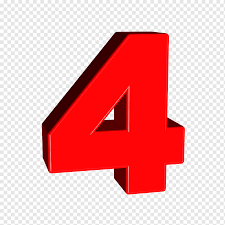 شاخص مغايرتهاي قـانوني بـهدليـل آنكـه تشـخيص تخصصـي آن توسـط نهادهـاي مربوطه انجام ميشود، استخراج نسبت مصوبات داراي مغايرت براي محقق كـه تحصـيلات حقوقي ندارد امكانپذير است. از سوي ديگر مصوبات نهادهاي فـوق از ابتـدا تـا كنـون در دسترس است. لذا دو معيار تناسب با توانايي محقـق و در دسـترس بـودن اطلاعـات در ايـن شـاخص تـأمين مـيشـود. امـا نكتـه اساسـي معيـار پوشـش مفهـومي اسـت؛
آيـا شـاخص مغايرتهاي قانوني براي مفهوم هماهنگي نهادهاي حكومت در ايران داراي اعتبار و روايي است؟
. 4-2-اعتبار 1شاخص مغايرتهاي قانوني
چرا مغايرتهاي قانوني شاخصي از هماهنگي ميان نهادهاي حكومـت در ايـران اسـت؟ دونوع اعتبار را براي اين شاخص بررسي ميكنيم: 
1-اعتبار مفهومي و 2-اعتبار بيروني
1-4-2-اعتبار مفهومي
چگونه مغايرتهاي قانوني شاخصي از فرهنگ سازماني هماهنگي در نهادهاي حكومـت و به تبع هماهنگي ميان نهادهاي خود جامعه است؟ پاسخ اين سؤال هنگامي روشـن مـيشـود كه به اين پرسش پاسخ داده شود كه علت افزايش يا كاهش مغايرتهاي قانوني چيست. سه عامل ميتواند در بروز مغايرتهاي قـانوني نقـش داشـته باشـد: 
1-خطـاي معمـول انساني، 
2- وجـود شـكافهـاي قـانوني در قـوانين و مقـررات عمـومي كشـور كـه موجـب مغايرتهـاي بعـدي مـيشـود و 
3-عـدم توجـه و دغدغـه مـديران و كارشناسـان در مـورد هماهنگي مصوبه يا هر نوع آيين نامـه و بخشـنامه پيشـنهادي بـا قـوانين و مقـررات عمـومي كشور. دو عامل اول همواره وجود دارند و ميتـوان آنهـا را بـهعنـوان متغيـر ثابـت در نظـر گرفت. اما متغير سوم است كه در برخـي مقـاطع و در مـورد برخـي سـازمانهـا افـزايش يـا كاهش پيدا ميكند.
بنابراين ميتوان نتيجه گرفت كه علت افزايش يا كاهش مغـايرتهـاي قانوني در كشـور، افـزايش يـا كـاهش دغدغـه و توجـه كارشناسـان و مـديران مربوطـه بـه هماهنگي تصميمات سازمان متبوع خويش با تصـميمات سـاير سـازمانهـا و بـهطـور معـين قوانين و مقررات عمومي كشور در هنگام تدوين پيشنهاد آن است. از آنجـا كـه مهـمتـرين تصميمات كشور در مجلس و هيئت دولت گرفته ميشود، كارشناسان و مديران اين نهادها بهعنوان نمونه قابل تعميمي از كارشناسان و مديران سازمانهـا و نهادهـاي مختلـف در نظـر گرفته شده است، كه در اين صورت دغدغه و توجه آنها به هماهنگي با قـوانين و مقـررات عمومي كشور نشانهاي از فرهنگ سازماني هماهنگي در كل سـازمانهـا و نهادهـاي كشـوراست؛ بدين معني كه آنها تا چه اندازه تصـميمات خـويش را بـا سـاير ادارات و سـازمانهـ مربوطه هماهنگ ميكنند.
در مجمـوع مـيتـوان گفـت: مغـايرتهـاي قـانوني شاخصـي از فرهنگ سازماني هماهنگي يا به تعبير دقيقتر، ناهماهنگي با ساير سازمانهاست. بـه عبـارت ديگر، هر گاه مغايرتها افزايش پيدا كنند ميتوان به احتمال بسيار زياد گفت كـه توجـه و دغدغه سازمانها و ارگانها هنگام تصميمگيري به امر هماهنگي كاهش پيدا كـرده اسـت. به همين ترتيب اگر مغايرتها كاهش پيدا كند، به معني افزايش فرهنگ سازماني هماهنگي است
ناهماهنگي
ز سوي ديگر دو عامل براي هماهنگي سازماني در يك حكومت وجود داشت كه بـه دلايلي كه بيان شد در ايران سازمان فرابخشي كه بهطور مداوم و در طول زمـان تصـميمات ميان نهادهاي كشور را رصد كرده و هماهنگي ميان آنها را ايجاد كند، وجـود نـدارد و لـذا تنها عامل فرهنگ بين سازماني باقي ماند كه موجب هماهنگي ميشود و همه همـاهنگي يـا ناهماهنگيهاي موجود اعم از هماهنگي ميان تصميمات دستگاهها، هماهنگي ميان عملكرد اجرايي دستگاهها، هماهنگي ميان عملكرد با سياستهاي كلان، هماهنگي ميان عملكـرد بـا بودجه مصوب سالانه و... ريشه در فرهنگ سازماني هماهنگي يا ناهماهنگي دارد.
اكنـون دو مقدمـه داريـم: 
1- مغـايرتهـاي قـانوني شـاخص فرهنـگ سـازماني عـدم همــاهنگي اســت. و 
2- فرهنــگ ســازماني همــاهنگي/ ناهمــاهنگي در ايــران ريشــه انــواع هماهنگي/ناهماهنگي ميان سازمانهاي حكومـت اسـت. از ايـن دو مقدمـه مـيتـوان نتيجـه گرفت كه مغايرتهـاي قـانوني مـيتوانـد شاخصـي بـراي عـدم همـاهنگي ميـان نهادهـاي حكومت در همه انواع آن باشد و از اعتبار مفهومي برخوردار است
2-4-2اعتبار بيروني
اعتبار بيروني 1كه با عنوان اعتبار پيشبينيكننده 2نيز شناخته ميشـود، هنگـامي اسـت كـه از يك ابزار بيرون از شاخص مورد نظر بهعنوان معياري براي اعتبار استفاده ميشود. بـهعنـوان مثال اعتبار آزمون كتبي رانندگي با مهارت افراد در رانندگي محك زده ميشـود؛ مهـارت رانندگي افراد يك معيار بيروني است.
در واقع آزمون كتبي اگـر بتوانـد مهـارت راننـدگي گروهـي از افـراد را پـيش بينـي كنـد، داراي اعتبـار اسـت (Carmines & Zeller, 1979) بـراي سنجش اعتبار بيروني شاخص مغايرتهاي قانوني، از ملاك و معيار بيروني »ميزان تـنشهـا و عدم سازگاريها« و به زباني ساده مطرحترين دعواها و اختلافـات ميـان نهادهـاي كشـور استفاده ميكنيم. به عبارت ديگر روند تغييرات شاخص مغايرتهاي قانوني در كنار تنشها و كشاكشهاي ميان نهادهاي كشور قرار داده شده و نشان داده ميشود كه اين دو رونـد بـا هم بالا و پايين رفتهاند.
پـيش بينـي
ابتدا نمودار حاصل از محاسبه شاخص مغايرتهاي قـانوني از سـال 1363تـا 1387را نشان ميدهيم. با استفاده از روش »تحليل رگرسيون مقطعي سريهـاي زمـاني« 1چهـار دوره مجزا براي روند مغايرتهاي قانوني وجود دارد
1-دوره اول ( 1363تا 1373) مغايرتهاي قانوني تقريبـاً رونـدي ثابـت و تـا حـدود كاهشي داشته2-دوره دوم ( 1373تا 1381) مغايرتهاي قانوني روند افزايشي داشته3- دوره سوم (1381تا 1384) مغايرتهاي قانوني روند كاهشي داشته4- دوره چهارم ( 1384تا 1387) دوباره روند حالت افزايشي پيدا كرده است
حال بايد ديد شاخص مغايرتهاي قانوني تا چه اندازه دعواها و تنشهاي ميان نهادهـا را پيشبيني ميكند. بر اساس نظريه آنتروپي هر دورهاي داراي ميزاني از تنش ميـان نهادهـا اسـت امـا رونـد كاهشـي و افزايشـي آن اهميـت دارد كـه در هـر يـك از دورههـاي فـوق رويدادهايي نشاندهنده اين تنشها هستند.
آنتروپي
بر اساس شرايط عيني اين دورهها بايد گفت كه هنگامي كه مغايرتهاي قـانوني پـس از سال 1373بالا ميرود، تعارض ميان نهادها نيز به شدت بالا ميروند و دوره دوم اساساً با دوره اول قابل مقايسه نيست. هنگامي كه پس از سال 1381مغايرتها كاهش پيدا ميكند، اين تنشها نيز فروكش ميكند.
به همين ترتيب روند افزايشي پس از سال 1384نيز همـراه با افزايش كشاكشهاي نهادي است. بنابراين مغايرتهاي قانوني به خوبي ميتوانند تنشها و تعارضهاي ميان نهادها را پيشبيني كنند. بيان رويدادهاي فوق به معني اين نيست كه هيچ رويدادي كه نشـاندهنـده همـاهنگي در اين دورهها باشد اتفاق نيفتاده است، بلكه چون ما از نظريه بيلي كه جنبه آشفتگي و عدم انسجام ميان نهادها را در نظر ميگيرد استفاده كرديم، رويـدادهايي كـه نشـاندهنـده تـنش ميان نهادها است را در نظر گرفتيم
كشاكشهاي نهادي
-2روايي 1شاخص مغايرتهاي قانوني
مفهوم روايي را ميتوان با سه رويكرد مطرح كرد كه در نهايت همه يك معنـي مـيدهنـد. رويكرد اول را با اين پرسش ميتوان مطرح كرد كه »اگر يك مجموعه از چيزها را با يـك ابزار اندازهگيري يا ابزاري مشابه آن بارها اندازهگيري كنيم، آيا نتايج يكسـان يـا مشـابه بـه دست خواهيم آورد«. رويكرد دوم با اين سؤال مطرح ميشـود » : آيـا انـدازه هـاي بـه دسـت آمده از ابزار اندازهگيري اندازههاي واقعي خصيصهاي است كه اندازه گيـري شـده اسـت«؟ رويكرد سوم كه به ساير رويكردها و تعريفها نيز تسري پيدا ميكند، با اين سـؤال مطـرح ميشود كه »در يك ابزار اندازهگيري چقدر خطاي انـدازه گيـري وجـود دارد« (كرلينجـر، 113 و112 :1376 )
شاخص تحقيق براي اندازهگيـري انسـجام نهـادي، مغـايرتهـاي قـانوني اسـت. منبـع استخراج مغايرتهاي تشخيص داده شده نيز همـانطـور كـه گفتـه شـد، مجموعـه نظـرات  منتشر شده شوراي نگهبان، آراي هيئت عمومي ديوان عدالت اداري و مصوبات اصـلاح يـا لغو شده هيئت وزيران است. اگـر از نگـاه پرسشـنامهاي نگـاه كنـيم، ايـن مصـوبات و آرا و نظرات مطالعه ميشوند، تا به يك پرسش پاسخ دهند، يعني پرسشنامه ما يك پرسـش دارد: »چند درصد از كل مصوبات داراي مغايرت تشخيص داده شدند«؟ ميزان روايـي هـم بـدين معني است كه چقدر احتمال خطا در پاسخ به اين پرسش وجود دارد؟
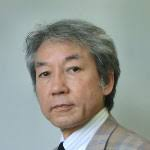 بنابراين اگر ما منـابع خطا در محاسبه درصد مغايرتها را استخراج كنيم، توانستهايم به ايـن سـؤال پاسـخ دهـيم. بايد توجه كرد كه اين پرسش كه »چند درصد از مصوبات در آنها مغـايرت تشـخيص داده شده« چون تشخيص اين مغايرتها بر عهده نهادهاي ذيربط است و ما تنها به شمارش آنها ميپردازيم، لذا در امر شـمارش خطاهـاي ناشـي از تفسـير و تعبيـر و يـا خطاهـاي ناشـي از وضـعيت پاسـخگو يـا خطاهـايي از ايـن دسـت كـه عمــدتاً بـراي گويـههـاي رشـتههـاي جامعهشناسي و روانشناسي پيش ميآيد، در اينجا وجـود نـدارد. و موضـوع كـاملاً شـفاف اسـت و لـذا بـه گفتـه كرلينجـر دسـتور كـار مـا روشـن اسـت (همـان:129)
كرلينجـر
لـذا خطـاي اندازهگيري ناشي از ابهام در آن اگر صفر نباشد، بسيار پايين است. تنها خطايي كـه ممكـن است پيش آمده باشد ناشي از انتخاب كليـدواژههـاي جسـتجوي مصـوبات داراي مغـايرتاست كه آن هم با مشورت كارشناسان خبره به اعتقاد ما به حداقل رسيده است. بنابراين در مجموع ميتوان گفت: شاخص مغايرتهاي قانوني، شاخصي داراي روايي براي عدم انسجام ميان نهادهاي حكومت در ايران و البته براي دوره از دهه شصـت بـه بعـد است
شاخص مغايرتهاي قانوني
3-جمع بندي و نتيجه گيري
انسجام اجتماعي يكي از موضـوعات كليـدي جامعـهشناسـي اسـت و بـهويـژه سـنگ بنـاي نظريههاي ساختارگرا و كاركردگرا بوده اسـت. از آنجـا كـه در تحقيقـات جامعـهشناسـي، بهويژه در چند دهه اخير، بيشتر به سطح خرد و ميانه و اندازهگيري آن توجه شده اسـت، بـه اندازهگيري مفاهيم كلان مانند انسجام اجتماعي كمتر توجه شده است. عمـده مبـاحثي كـه حول اين مفهوم شكل گرفته، جنبه نظري داشـته اسـت و در تحقيقـات تجربـي كمتـر، اگـر نگوييم اصلاً، استفاده نشده است
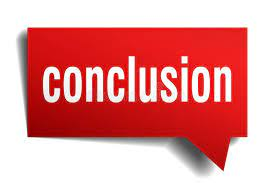 انسجام اجتماعي
يكي از مشكلات انسجام اجتماعي براي اندازه گيري، پايه نظري آن است. در مكاتب جامعهشناختي مانند ساختارگرايي يا كاركردگرايي كه اين مفهوم در آنهـا محـوري اسـت  انسجام يا تعادل مفهومي مبهم است كه معلوم نيست واقعاً جامعـه در چـه زمـاني بـه انسـجام صد درصد ميرسد و لذا شاخصگذاري را ناممكن ميكند. همين ابهام يكي از مشـكلات اندازهگيري انسجام اجتماعي بوده است. بيلي با نقد مفهوم پارسونزي تعادل سيستمي، نظريه آنتروپي اجتماعي را ارائه كرده و بهجاي مفهوم صفر و يكي انسجام يا تعادل، مفهوم فـازي آنتروپي يا آشفتگي سيستمي را ارائه ميكند.
مفهوم صفر و يكي
در واقع در اين مفهومپـردازي، جامعـه داراي حالات تعادل (يك) و عدم تعادل (صفر) نيست، بلكه درجاتي از آنتروپي را دارد و هر جـا آنتروپي جامعه كاهش مييابد به معني آن است كه نظم و انسـجام در آن در حـال افـزايش است و بالعكس. نقطه قوت آنتروپي آن است كـه بـر خـلاف مفهـوم انسـجام، حالـت صـد درصد آنتروپي يا بينظمي جامعه قابـل تعيـين و تشـخيص اسـت، زيـرا در نظريـه آنتروپـي اجتماعي اين حالت تعريف ميشود.  (Bailey, 1983) لذا اين مفهوم قابليت شـاخص سـازي و اندازه گيري را دارد
قابليت شـاخص سـازي و اندازه گيري
ز اين رو در اين مقاله بـهجـاي مفهـوم انسـجام از مفهـوم اخـتلال در انسـجام اسـتفاده ميشود. اختلال در انسجام كاركردي ميان نهادهاي جامعه يكي از انواع آنتروپي اجتمـاعي است. هدف اين مقاله ارائه شاخص مناسب جهـت انـدازهگيـري ميـزان اخـتلال در انسـجام كاركردي ميان نهادهاي جامعه در دوره معاصر در جامعه ايران است. اندازهگيـري مسـتقيم انسجام يا اختلال انسجامي ميان نهادهاي جامعه امري به غايت پيچيده و گسـترده اسـت كـه نيازمند اطلاعات و زمان كافي، در صورت ممكن بـودن، اسـت.
نيازمند اطلاعات و زمان كافي
جامعـه نهادهـاي متعـددي چون خانواده، آموزش، دين، حكومت و.... دارد كه بررسي هماهنگي كاركردهاي آنهـا و در ابعاد گوناگون اقتصادي، سياسي، فرهنگي و اجتمـاعي هـم نيازمنـد معيارهـاي روشـن و كلان براي استخراج هماهنگي است كه اين معيارها هنـوز تـدوين نشـده اسـت و اگـر هـم تدوين شوند، نيازمند جمعآوري اطلاعات گستردهاي از اين نهادهاست كه بسياري از آنهـا در دسترس نبوده و يا جمعآوري آنها نيازمند امكانات بيشـتري اسـت. از ايـن رو محققـين، مسير غير مستقيم را براي اندازه گيري اين متغير انتخاب كردنـد. در ايـن مسـير غيـر مسـتقيم فرايند شاخصسازي دو مرحله اي شد: 
1- نشان داده شـده كـه در ايـران نهادهـاي حكومـت نمونه قابل تعميم از نهادهاي كل جامعه است و 
2- ارائه شاخص اندازهگيري اختلال انسجام ميان نهادهاي حكومت
فرايند شاخصسازي دو مرحله اي
در مرحله اول، بررسي ساختار، بودجه و مديريت نهادهاي عمده ايران نشـان مـيدهـد  كه در دوره 30ساله اخير، دولت عمده فضاي نهـادي كشـور را فراگرفتـه اسـت. بـه همـين دليل ميتوان رفتار نهادي حكومت را نمونهاي مناسب و قابل تعميم از رفتـار نهـادي جامعـه در نظر گرفت. با اين منطق، هـدف تحقيـق تبـديل بـه ارائـه شـاخص اخـتلال انسـجام ميـان نهادهاي دولت بهجاي كل جامعه ميشود.
اخـتلال انسـجام ميـان نهادهاي دولت
در مرحله دوم، بررسيها نشان داد كـه در يكـي دو دهه اخير شاخصهاي مناسبي براي مطالعه هماهنگي در درون نهادهـاي دولـتهـا ارائـه شده است، اما ماهيت اين شاخصها به گونهاي است كه براي سالهـاي گذشـته نمـيتـوان اطلاعات آنها را جمعآوري كرد. از ايـن رو شاخصـي مناسـب بـراي شـرايط جامعـه ايـران سـاخته شـد كـه بتـوان انسـجام ميـان نهادهـاي حكومـت را از سـالهـاي گذشـته تـا كنـون اندازهگيري كرد
اين شاخص »مغايرتهاي قـانوني« اسـت. ايـن شـاخص در واقـع نشـانگر تغييرات فرهنگ سازماني هماهنگي در سازمانها و نهادهاي دولت اسـت و از آنجـايي كـه نشان داديم كه علـت اصـلي همـاهنگي نهادهـا در ايـران، همـين فرهنـگ سـازماني اسـت، ميتوان گفت: نوسانات مربوط به شاخص مغـايرتهـاي قـانوني، تغييـرات همـاهنگي ميـان نهادهاي دولت را نشان ميدهند. كما اينكه بررسي اعتبار بيرونـي شـاخص و مقايسـه آن بـا روند تنشهاي ميان نهادها در سطح جامعه در طول ايـن سـه دهـه نيـز صـحت ايـن ادعـا را اثبات ميكند
تغييـرات همـاهنگي ميـان نهادهاي دولت
اهميت اين شاخص آن است كه تا زماني كه عمده فضاي نهادي كشور دولتـي باشـد، ميتوان با بررسي شاخص مغايرتهاي قانوني در زمان حـال درجـه انسـجام ميـان نهادهـاي جامعه را تخمين زد. از سوي ديگر با در دست داشتن سري زمـاني اطلاعـات مغـايرتهـاي قانوني ميتوان با اسـتفاده از تكنيـكهـاي آينـدهنگـري ماننـد »تحليـل رگــرسيون تكـهاي سريهاي زماني« روند آينده اختلال انسجامي ميان نهادهاي جامعه را پيشبيني كرد